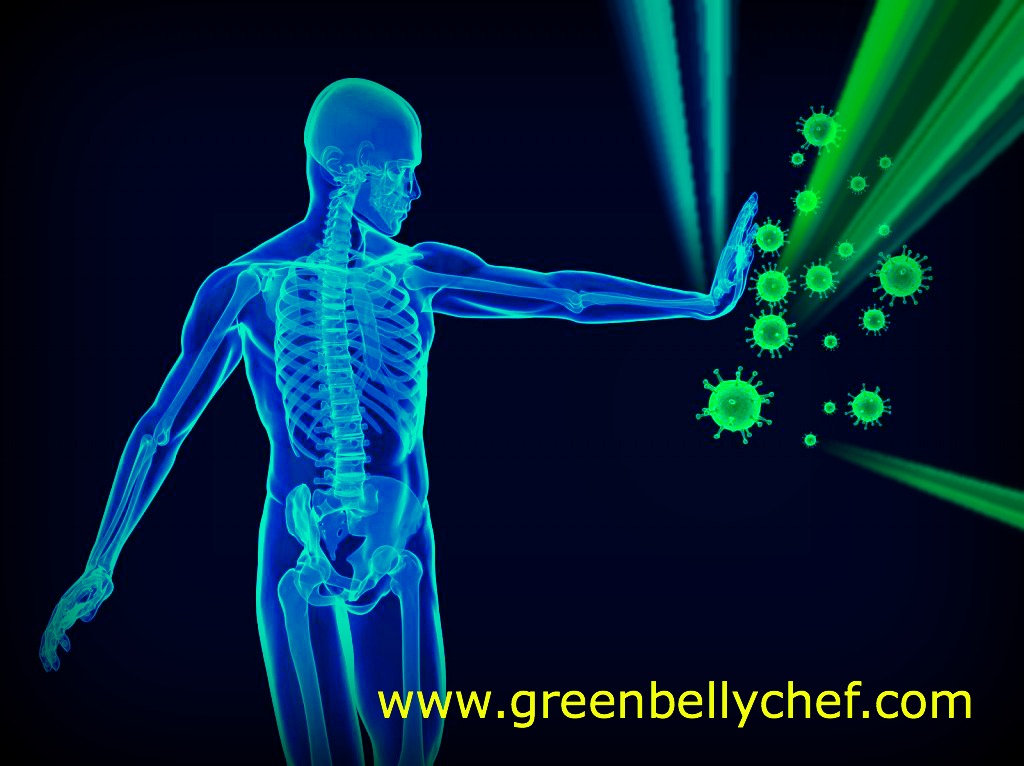 Структурные основы Иммунитета
Что такое иммунитет ???
Иммунитет (лат. immunitas — освобождение, избавление от чего-либо) — система защиты организма от антигенов.
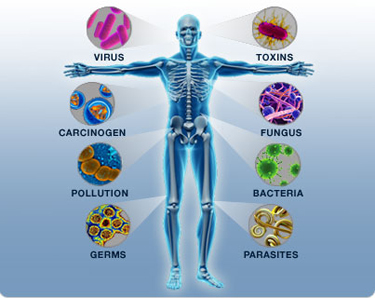 Что такое антиген ???
Антигены -  генетически чужеродные молекулы
Природа антигенов:
Белки
Полисахариды, липиды, нуклеиновые кислоты
Гаптены=низкомолекулярные вещества + белок
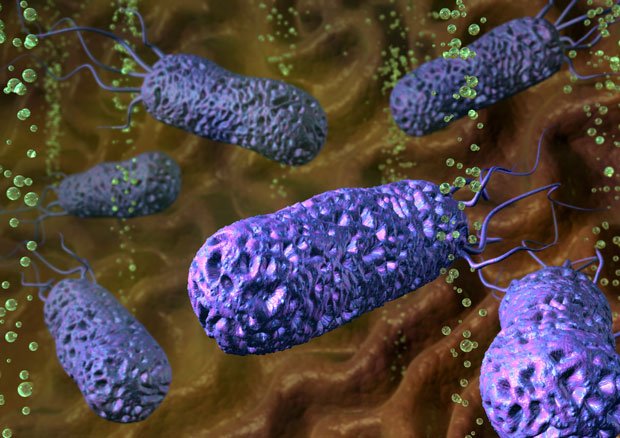 Виды антигенов:
Экзогенные
Эндогенные
Зачем нужен иммунитет ???
Биологический смысл иммунитета — обеспечение генетической целостности организма на протяжении его индивидуальной жизни.
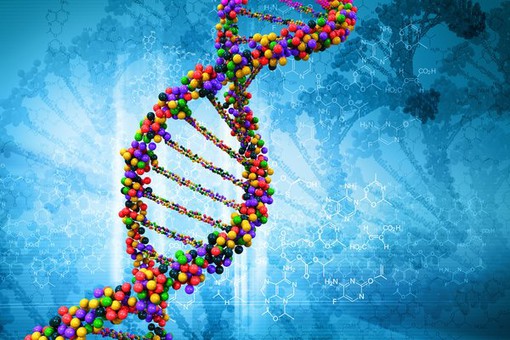 Обеспечивает поддержание гомеостаза  на клеточном и молекулярном уровне организации.
Защита или толерантность ???
ЗАЩИТА
ТОЛЕРАНТНОСТЬ
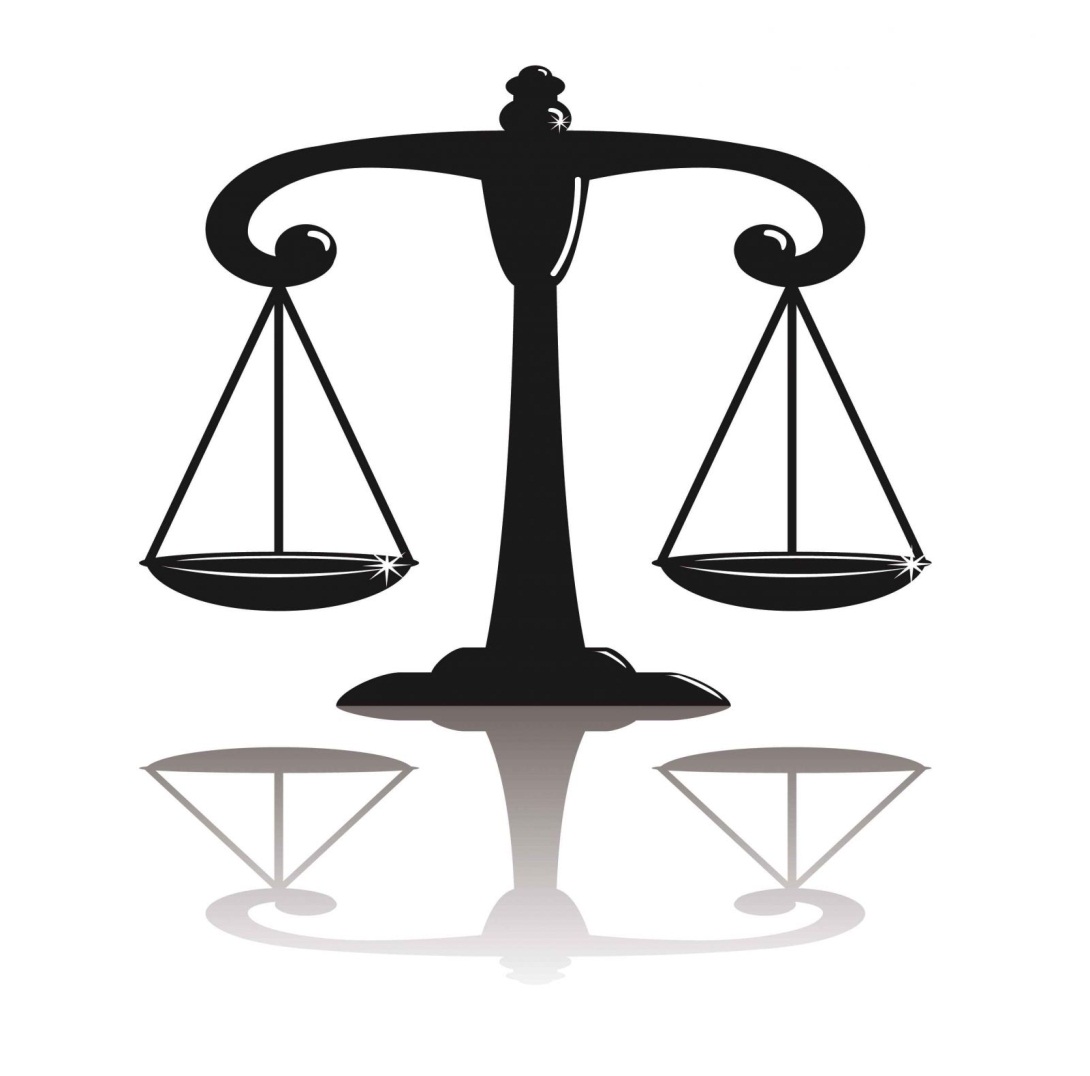 ЧТО ОТНОСИТСЯ К СИСТЕМЕ ИММУНИТЕТА???
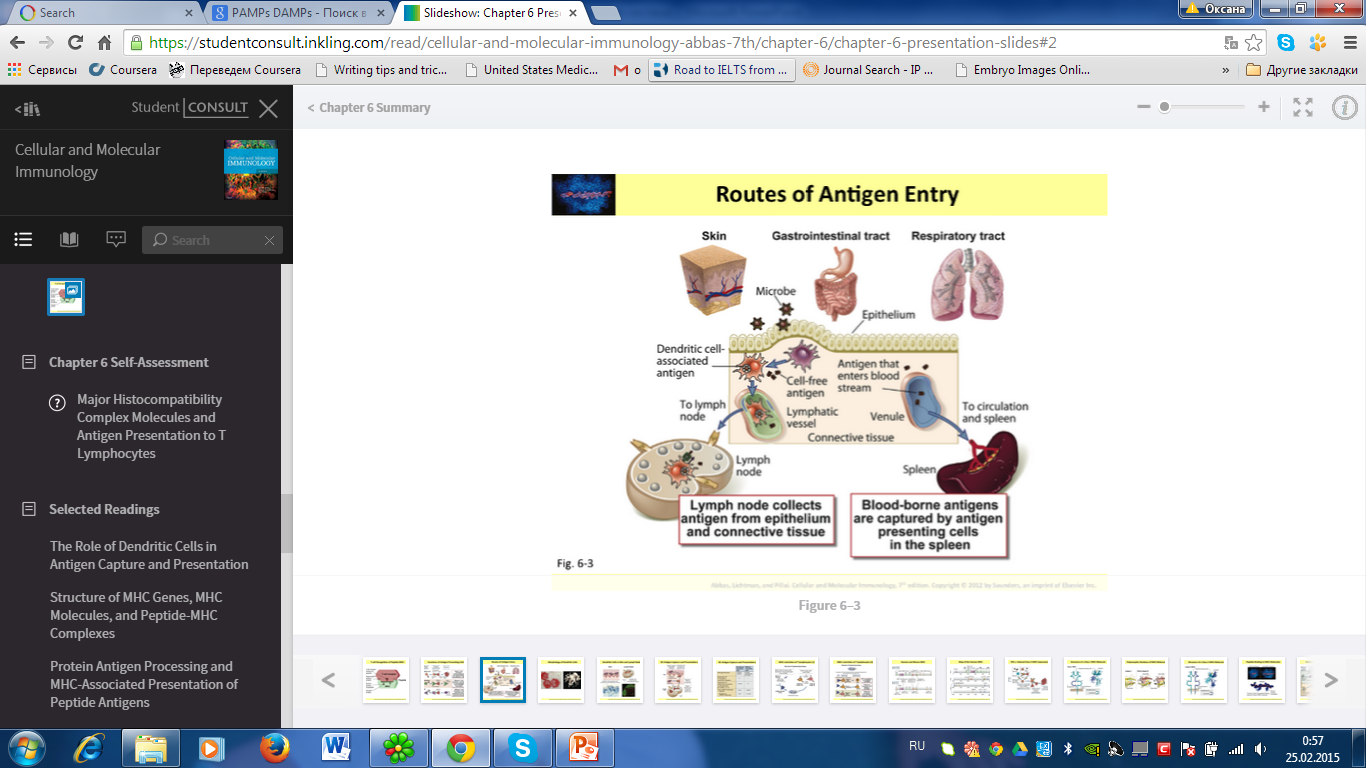 ЧТО ОТНОСИТСЯ К СИСТЕМЕ ИММУНИТЕТА???
Анатомические барьеры: кожа, СО
секрет
Эпителии
СТ
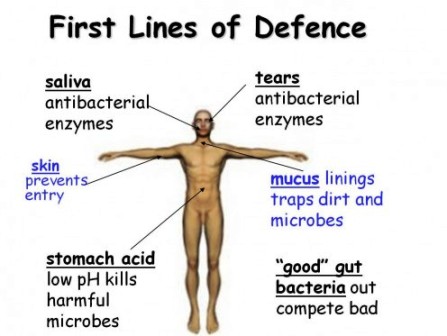 Система крови:
Защитные белки плазмы крови
Форменные элементы крови
Органы кроветворения и иммуногенеза
Красный костный мозг
Тимус
Селезенка
Лимфатические узлы
MALT, SALT
Система иммунитета
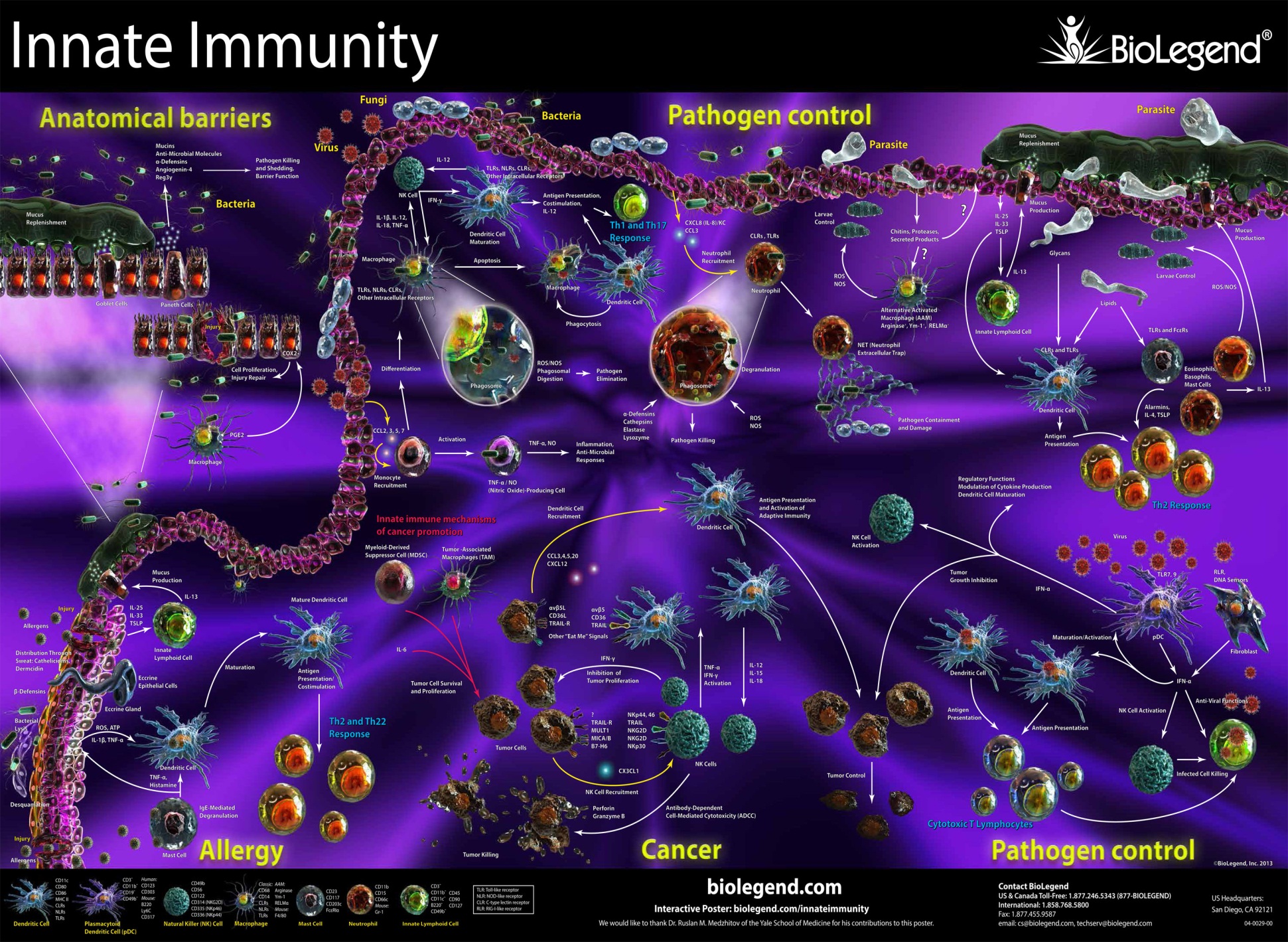 Виды иммунитета
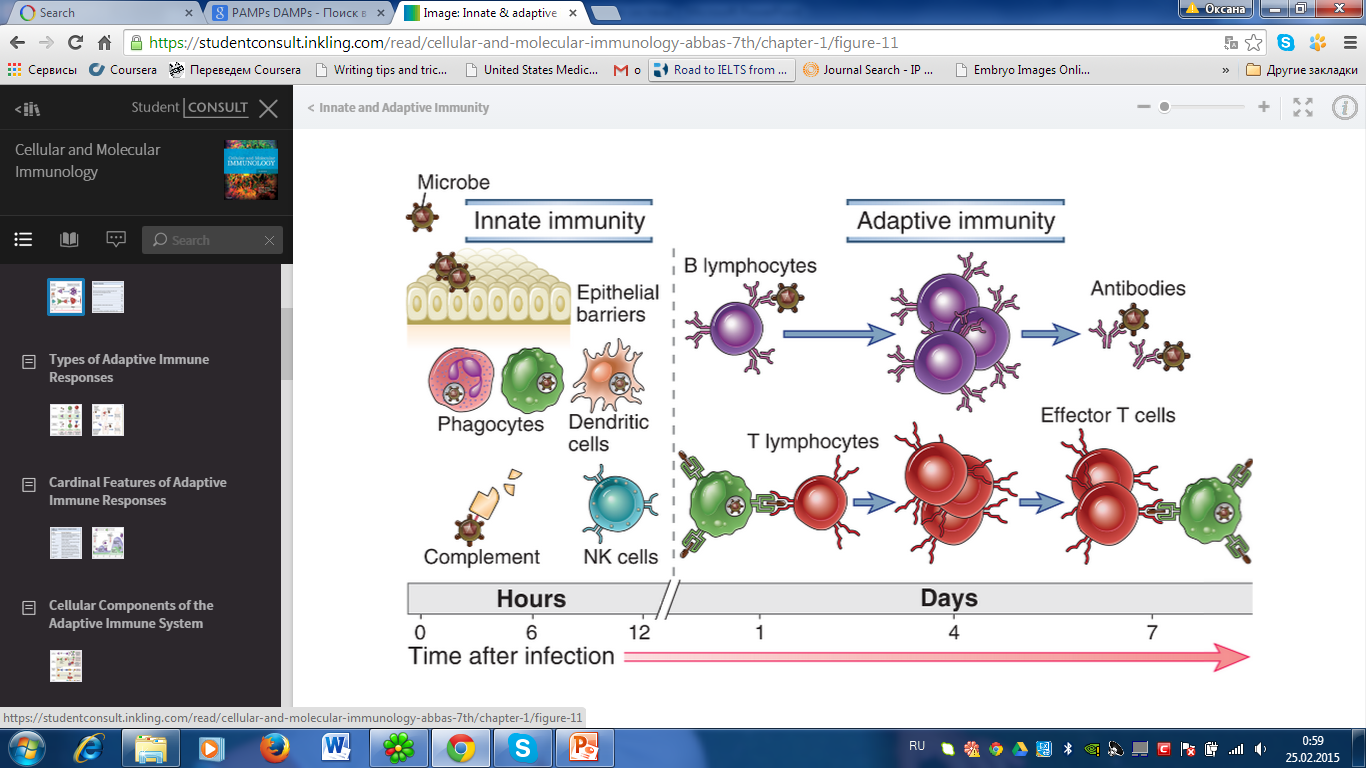 Клетки, обеспечивающие иммунную защиту
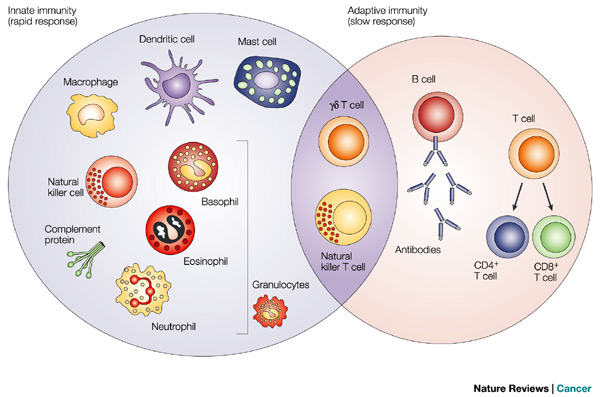 Как распознать «чужое»?система неспецифической защиты
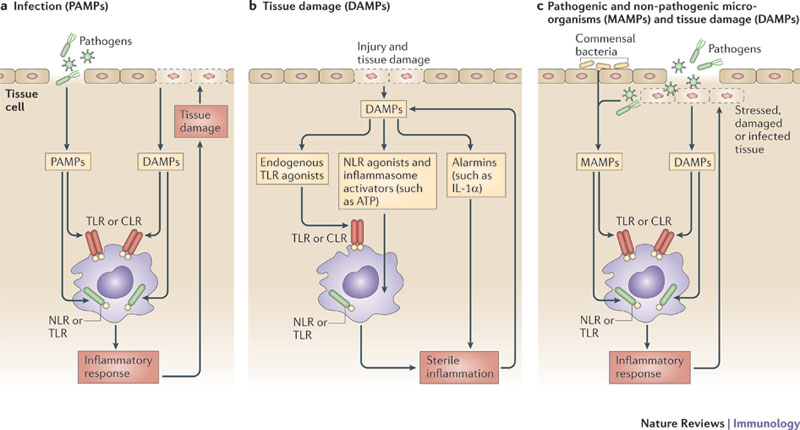 Патогены/повреждение
Toll-like рецепторы
Эпителиальные клетки
Тромбоциты
Клетки СТ
Нф
Мф
ДК
Сигнализация:
Цитокины
Воспаление
Как распознать клетки, ставшие «чужими»?
На поверхности каждой клетки «паспорт» – МНС І
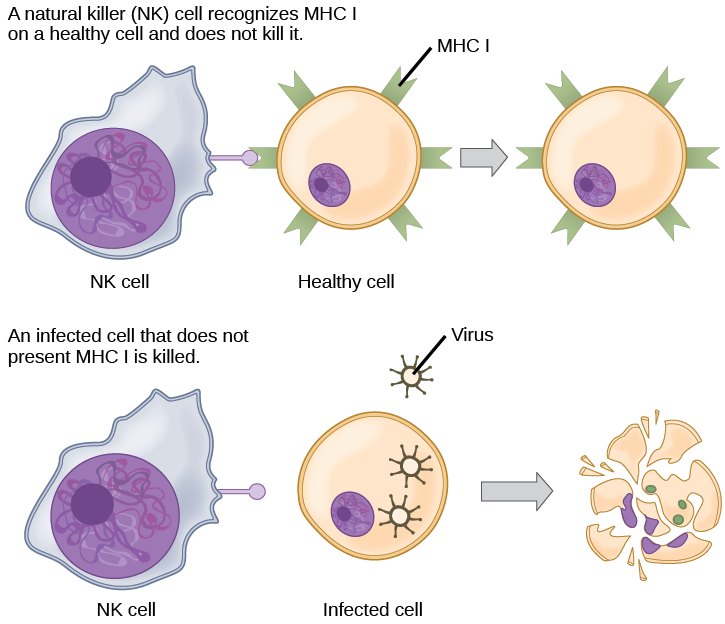 Отсутствие паспорта/
чужой «паспорт»
Запуск программы уничтожения:
Индукция апоптоза
Включение иммунной реакции
Паспортный контрольMHCI  и MHCII
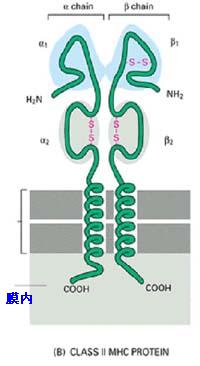 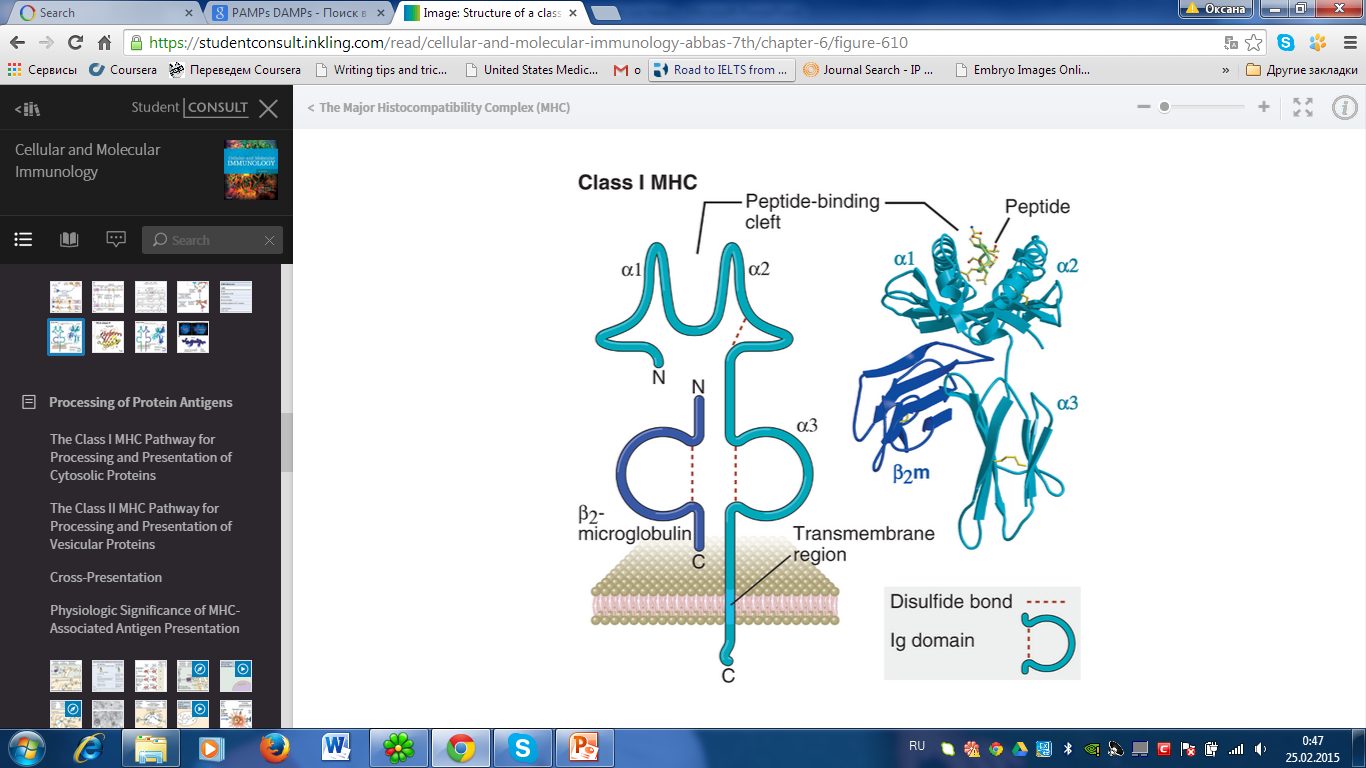 Все клетки организма
Антиген-презентирующие клетки
Антиген-презентирующие клетки
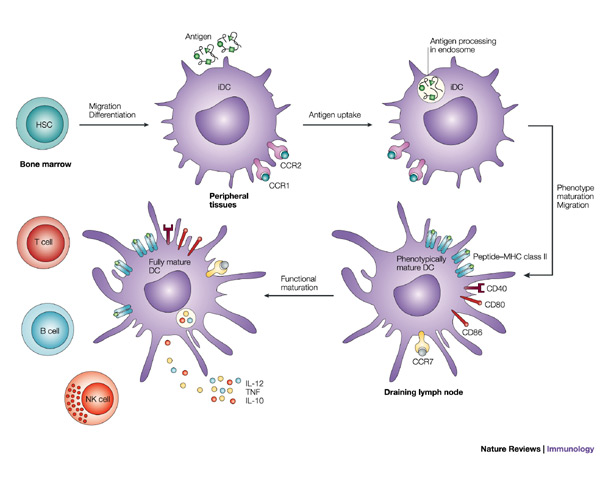 Антиген-презентирующие клетки
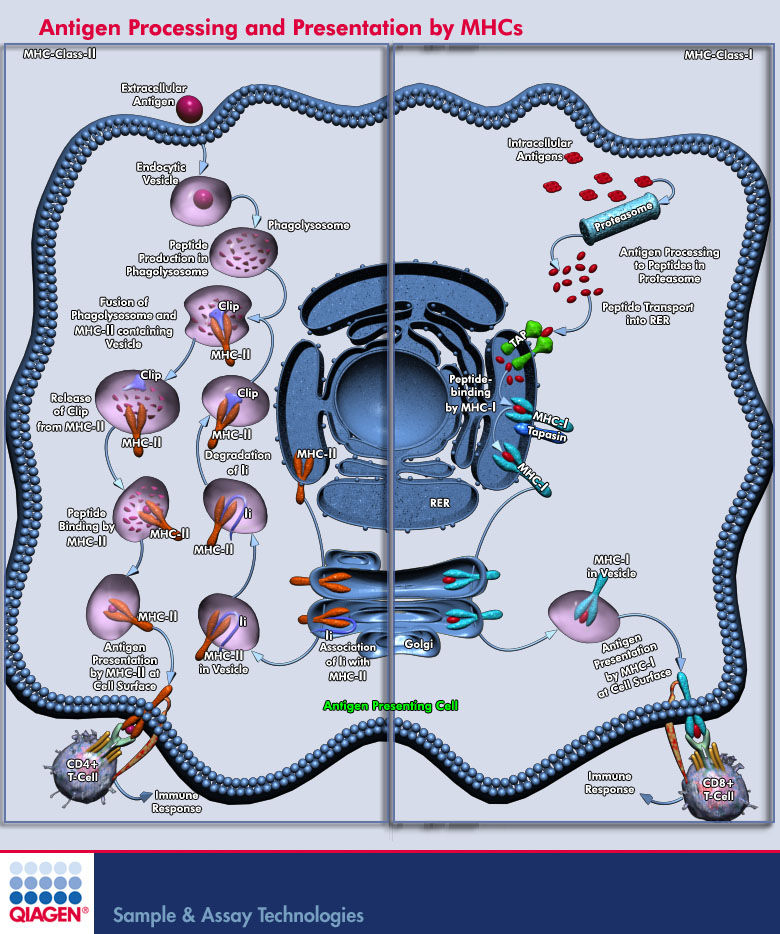 Распознавание антигена
Захват антигена
Процессинг антигена
Выделение эпитопа  антигена
Презентация антигена лимфоцитам
Стимуляция лимфоцитов цитокинами
Каким лимфоцитам ДК презентируют антиген???
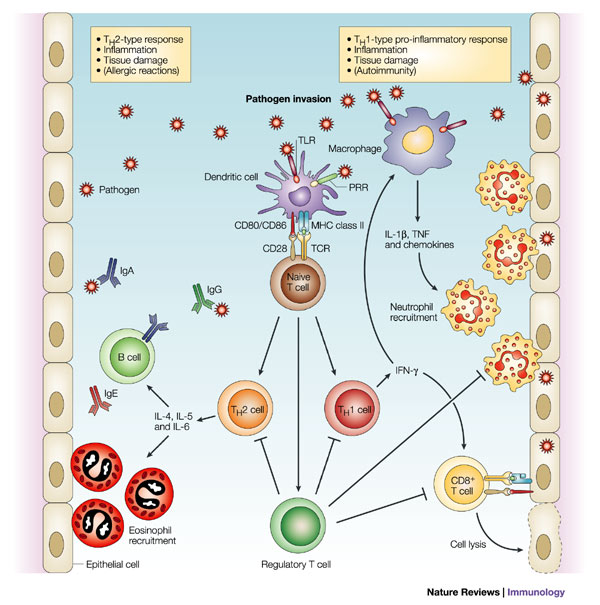 Специфический иммунитет. Виды
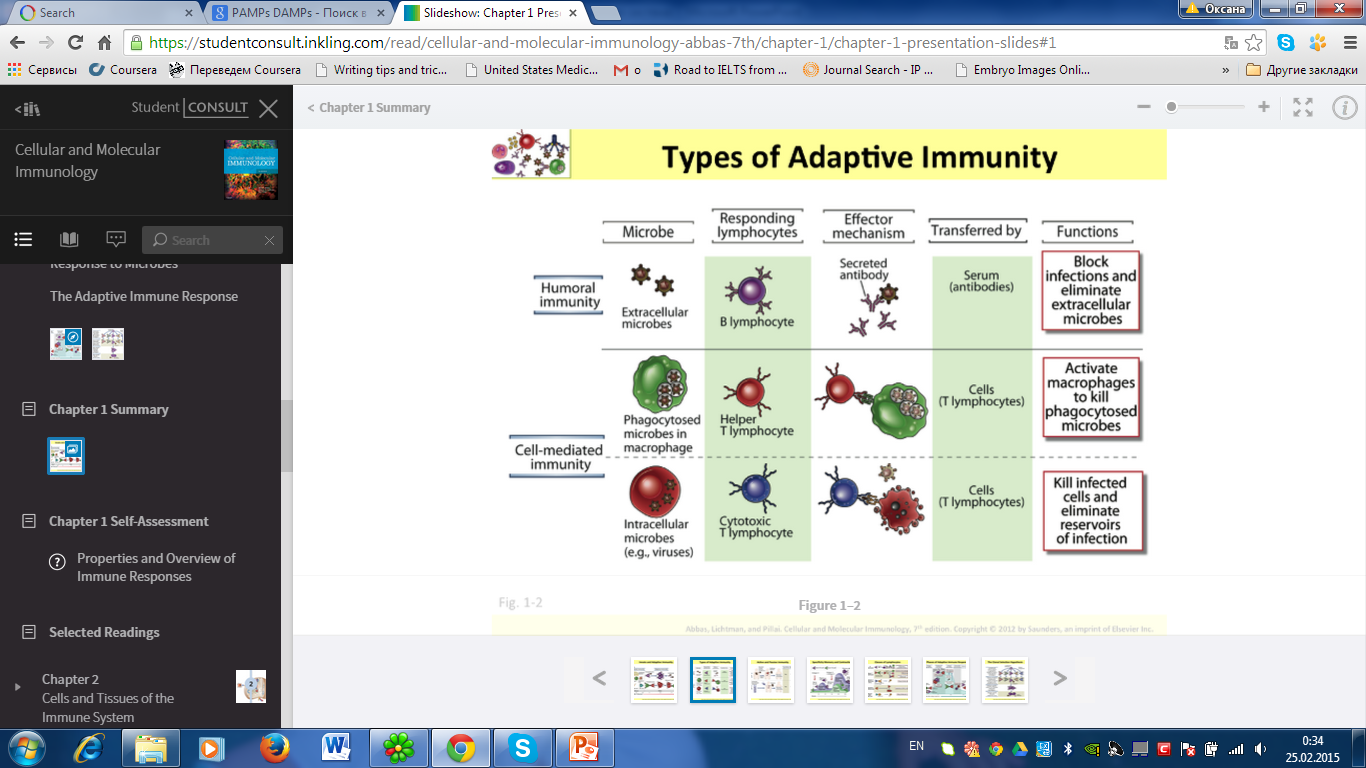 Иммунная реакция
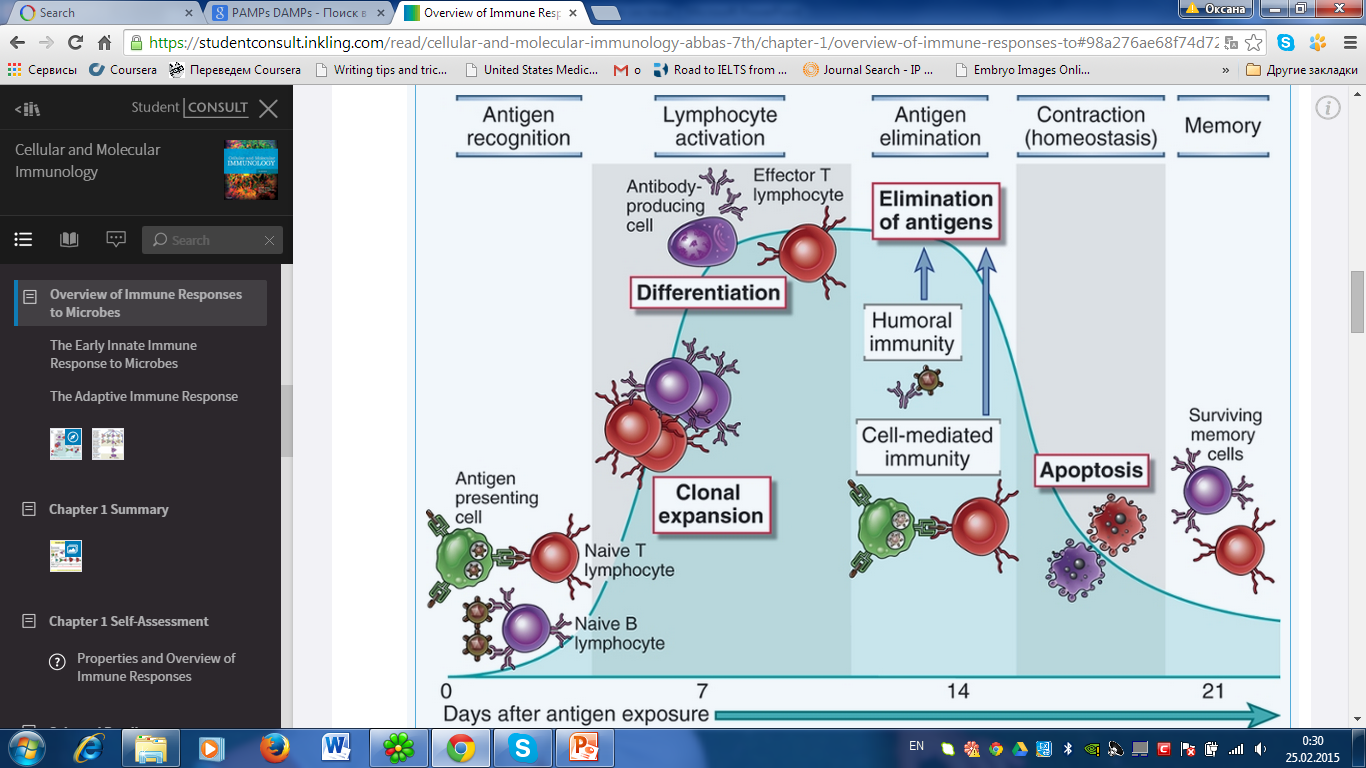 ОРГАНЫ ИММУННОЙ СИСТЕМЫ
ЦЕНТРАЛЬНЫЕ:
 Красный костный мозг 
 Тимус

ПЕРИФЕРИЧЕСКИЕ 
 Селезенка
 Лимфатические узлы
 MALT
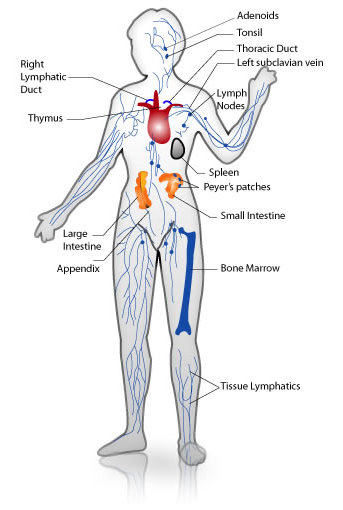 КРАСНЫЙ КОСТНЫЙ МОЗГ
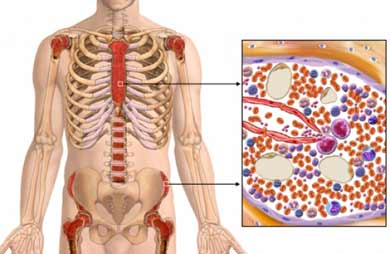 МИЕЛОИДНАЯ ТКАНЬ
 Гемопоэтические клетки
 Клетки микроокружения
КРАСНЫЙ  КОСТНЫЙ  МОЗГ
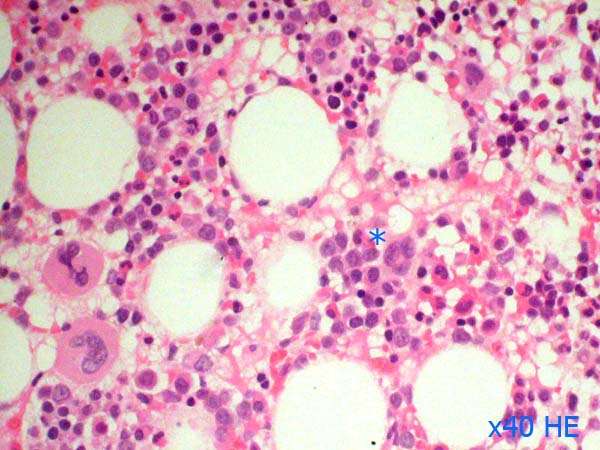 КЛЮЧЕВЫЕ МОРФОЛОГИЧЕСКИЕ ПРИЗНАКИ
1.  Синусоидные капилляры
2.  Мегакариоциты
Адипоциты
Многочисленные незрелые клетки
Созревание и кинетика клеток в Красном костном мозге
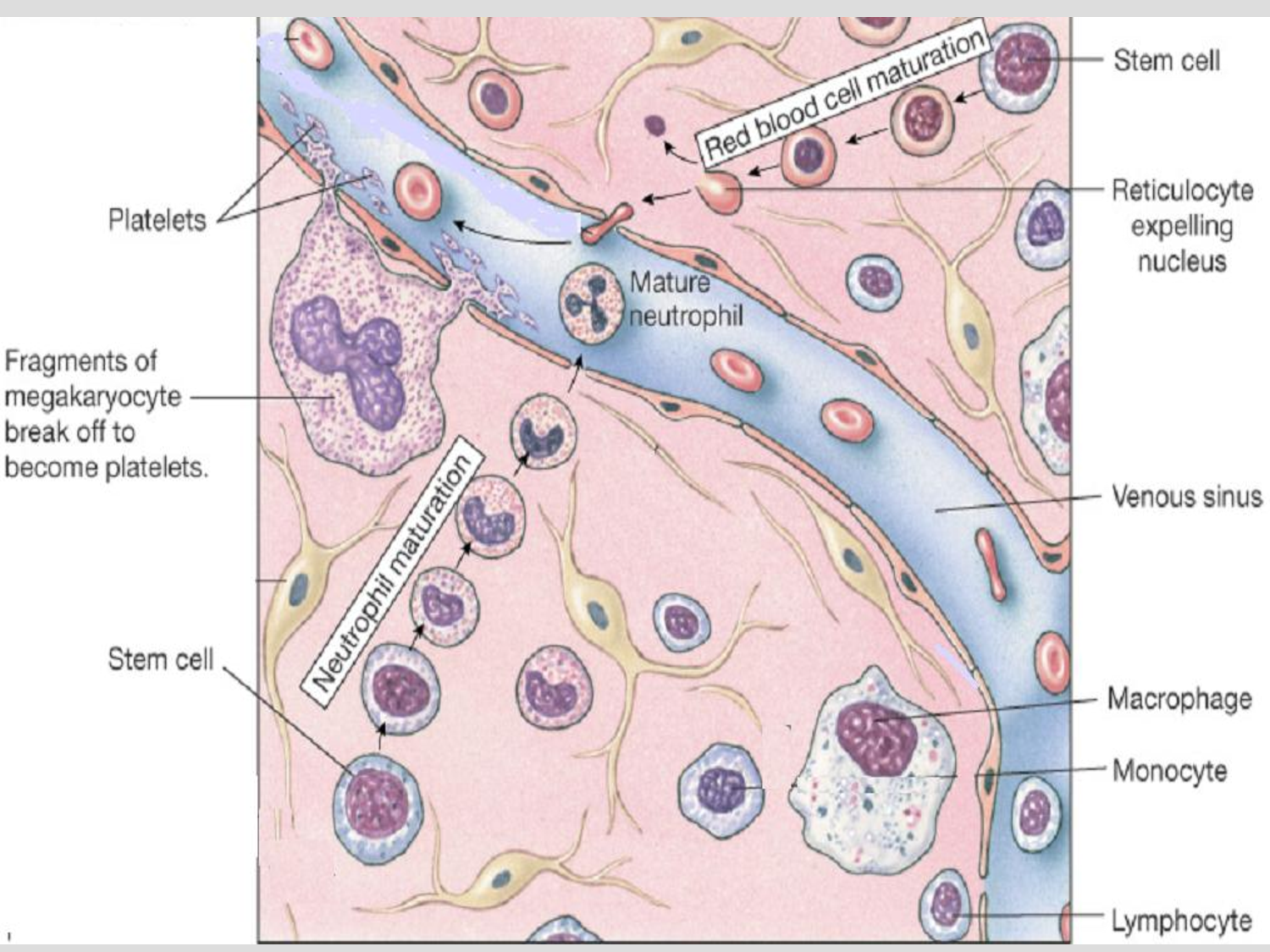 Роль ККМ в неспецифической защите
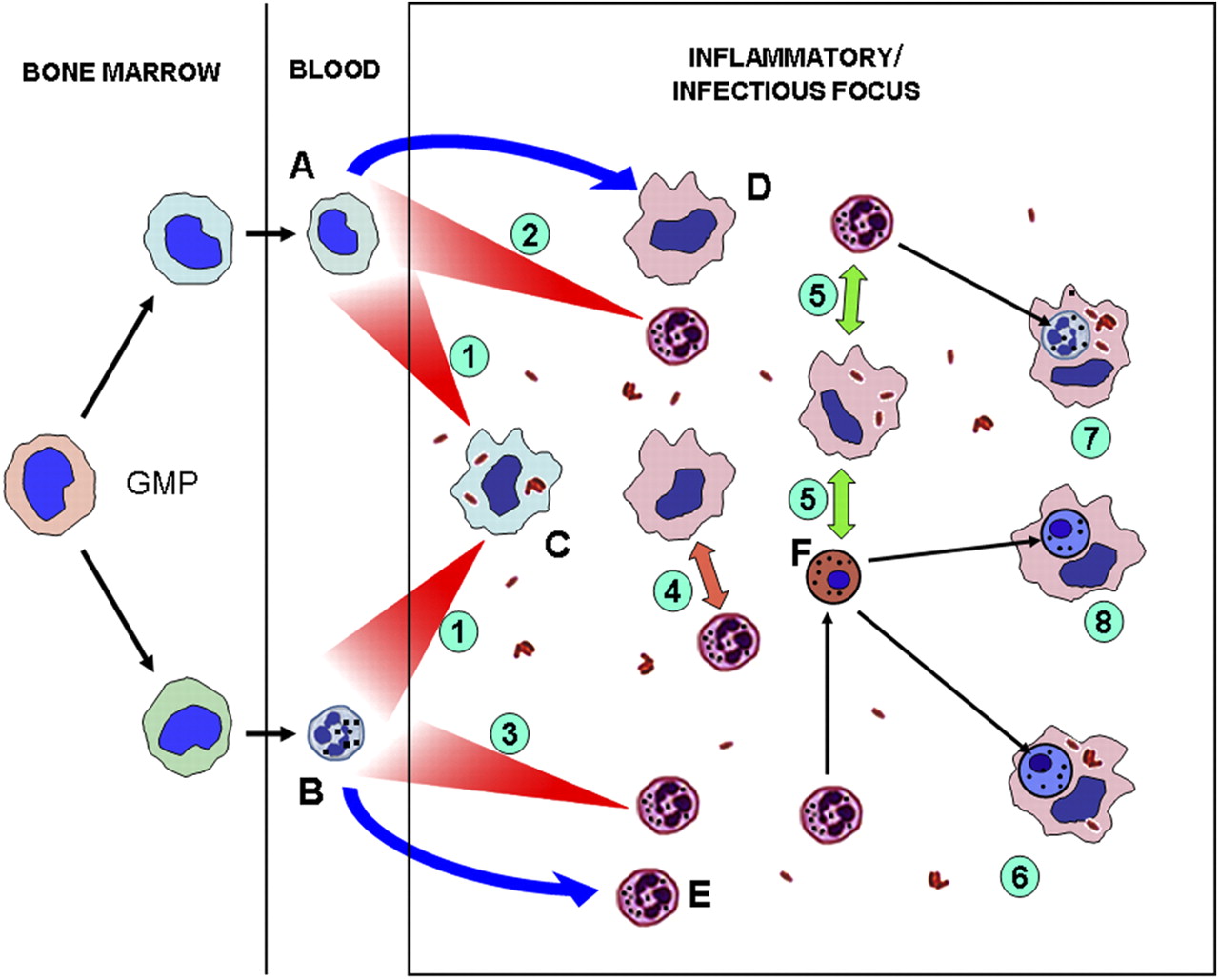 РОЛЬ ККМ В формировании АПК
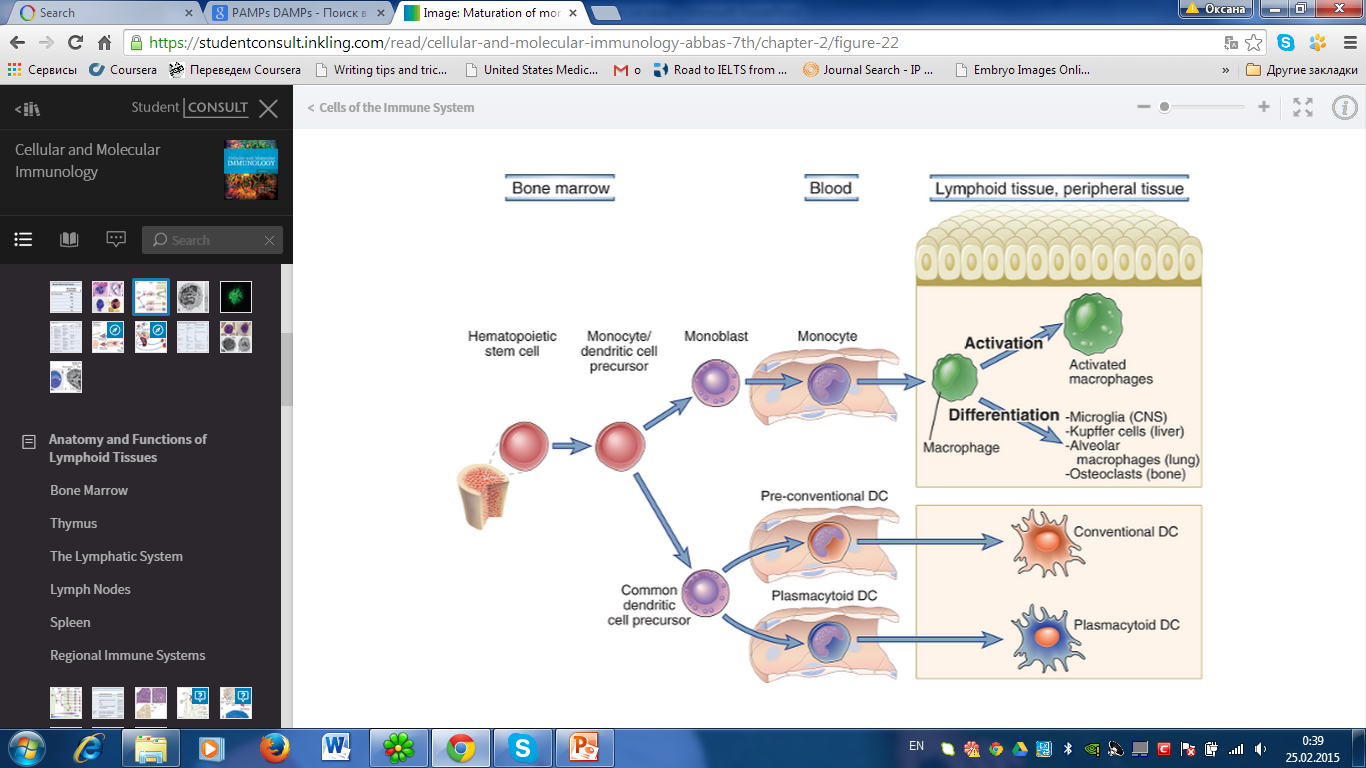 РОЛЬ ККМ В СПЕЦИФИЧЕСКОЙ ЗАЩИТЕ
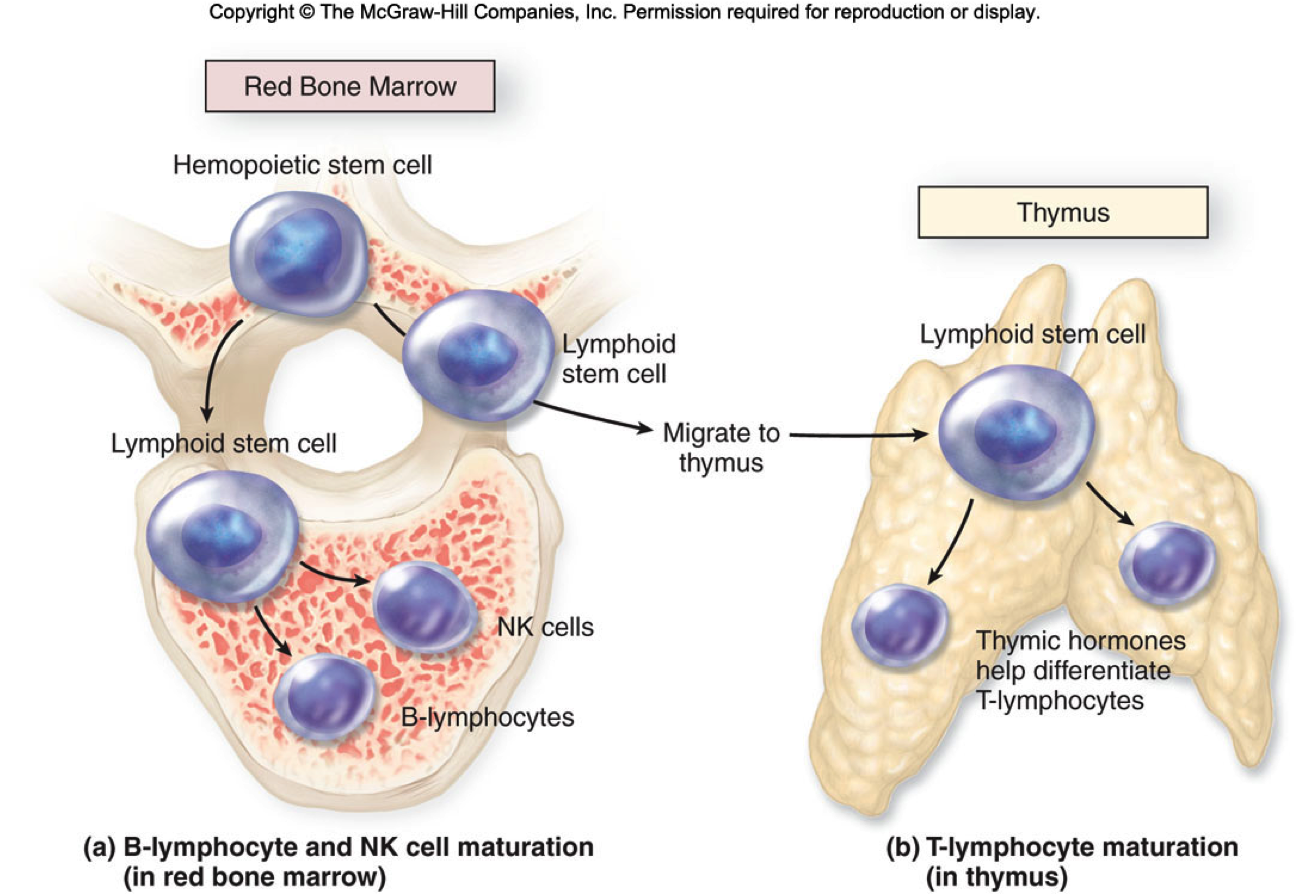 ТИМУС
1. Тип строения – паренхиматозный дольчатый

2. Паренхима – лимфоидная ткань.

3. Каждая долька состоит из коркового и мозгового вещества.

4. В мозговом веществе тельца Гассаля.
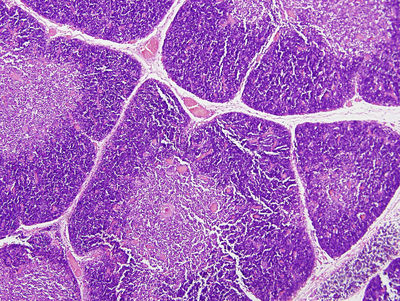 ЗОНЫ   ДОЛЬКИ  ТИМУСА
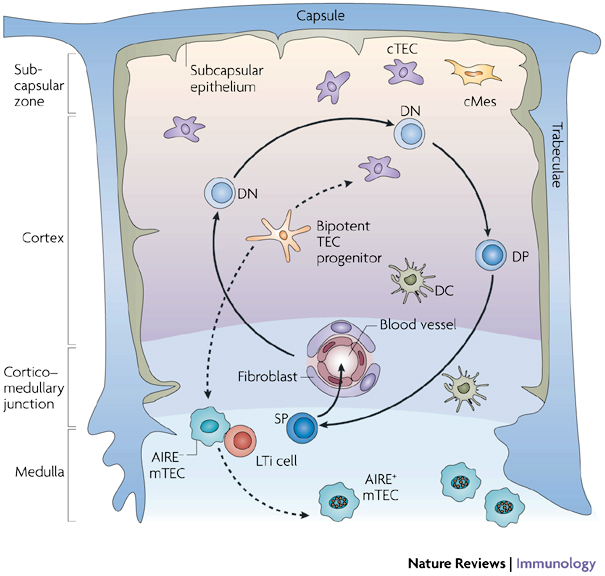 СЕЛЕКЦИЯ  ЛИМФОЦИТОВ  В  ТИМУСЕ
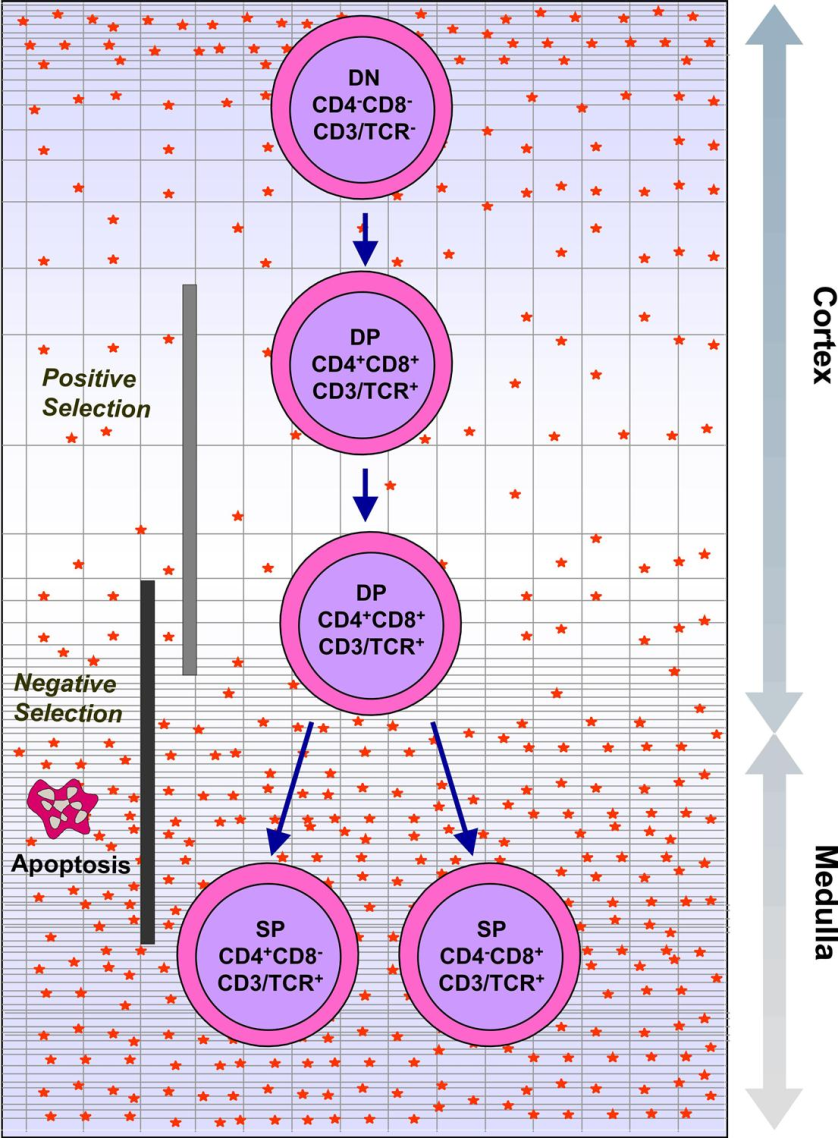 Позитивная селекция
CD3
TCR
CD4+CD8+
Негативная селекция
Качество TCR
TCR к «своим антигенам»
TCR к «чужому»
Формирование
Th - СD4+
Tc – CD8+
Treg - CD4CD25
Апоптоз
Tолерантность к аутоантигенам
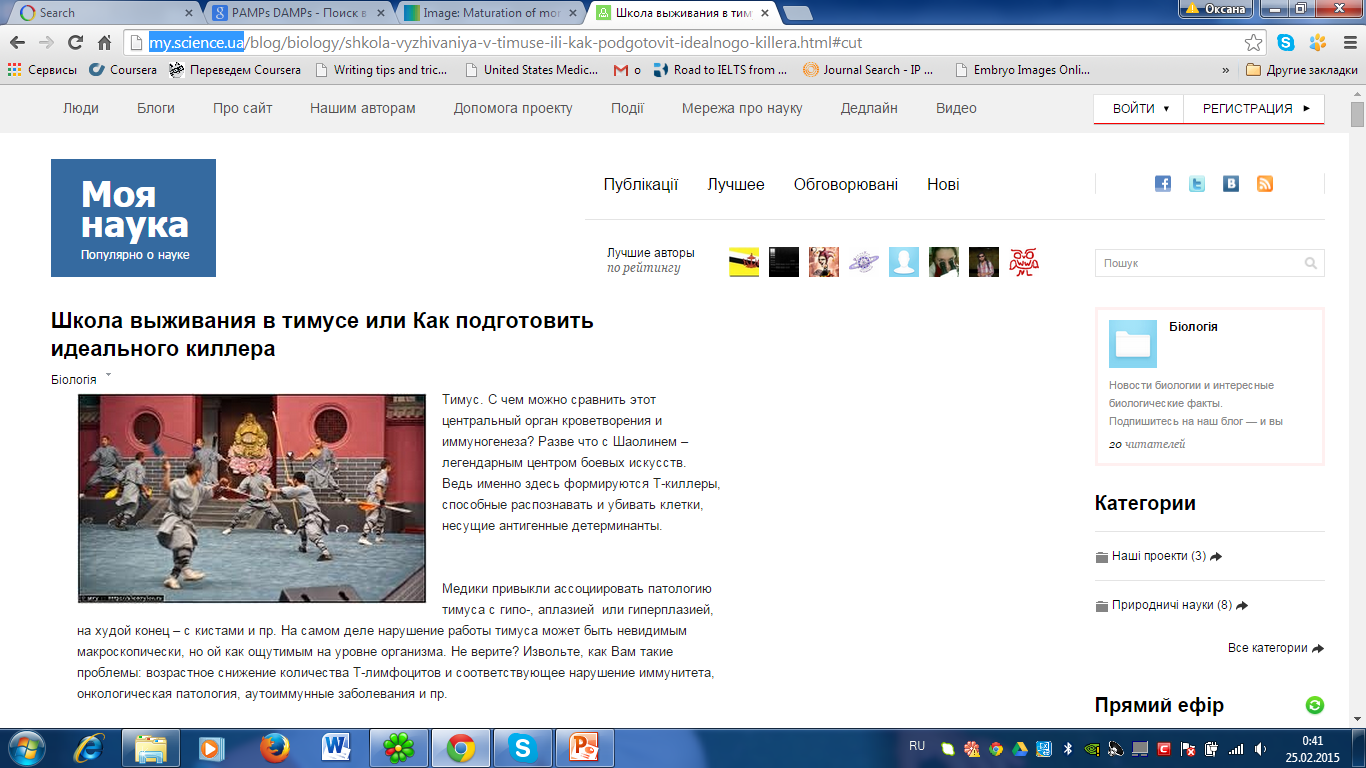 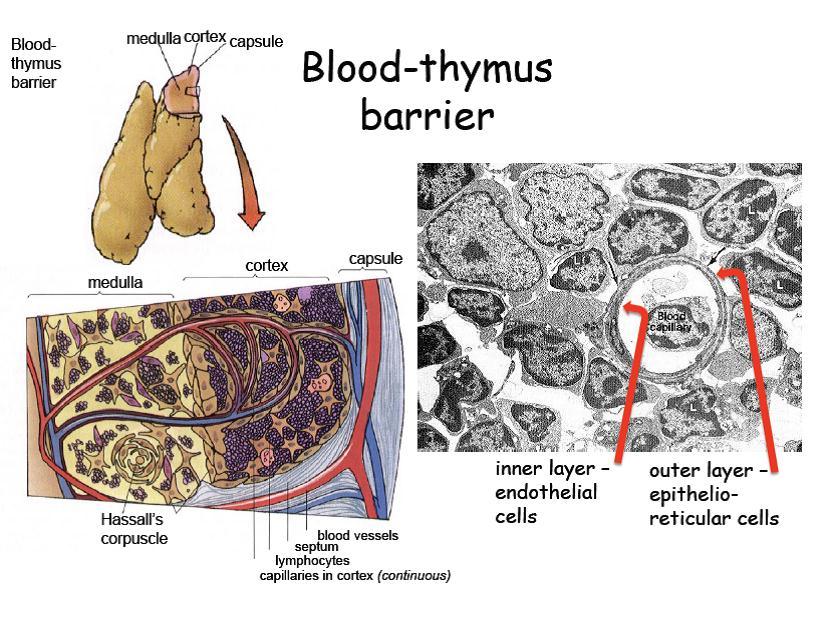 ГЕМАТО-ТИМУСНЫЙ БАРЬЕР
СЕЛЕЗЕНКА
1. Tип строения – паренхиматозный

2. Строма – капсула + трабекулы  (ПлСТ + ГМ + ЭлВ)

3. Паренхима: красная и белая пульпа.

3. Белая пульпа: лимфоидная ткань – образует лимфоидные влагалища + лимфоидные фолликулы.

4. Красная пульпа включает синусоидные капилляры и пульпарные тяжи.
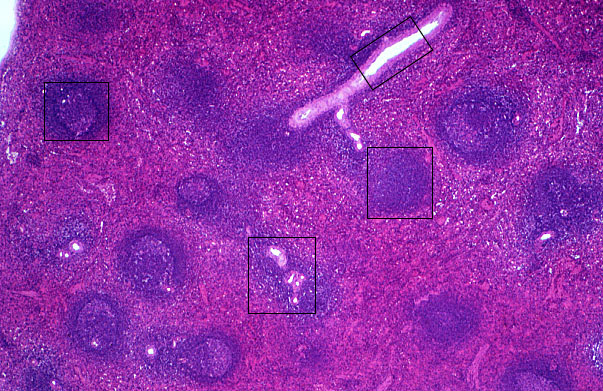 СЕЛЕЗЕНКА
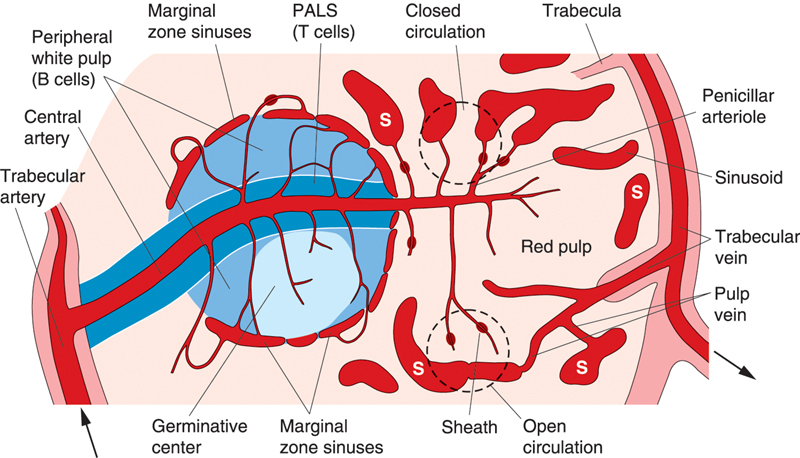 СЕЛЕЗЕНКА
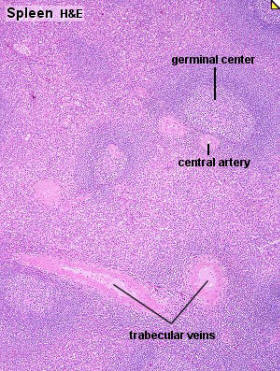 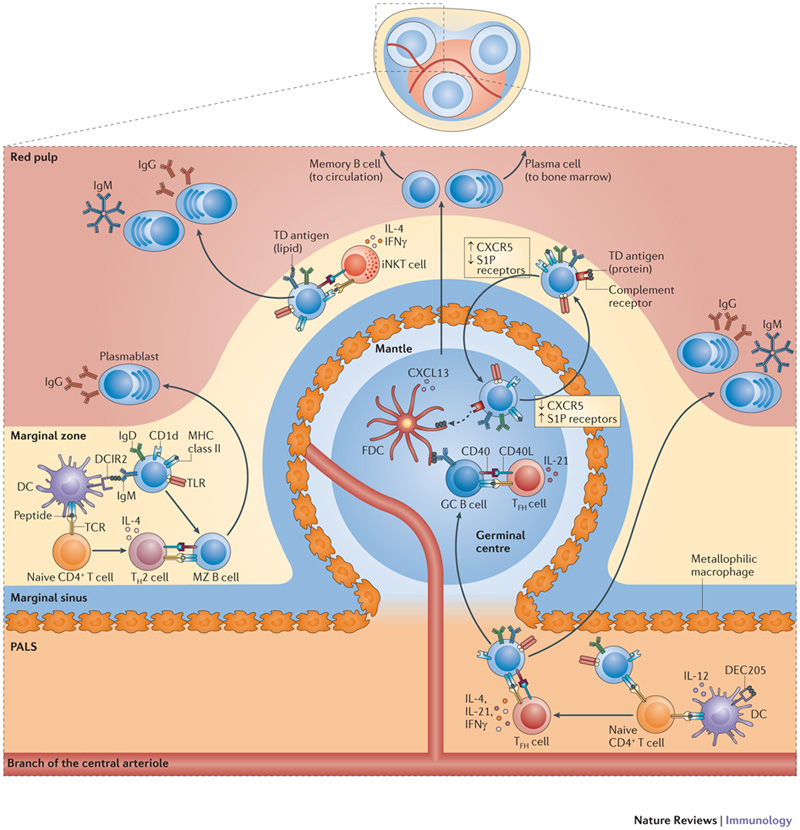 ЛИМФАТИЧЕСКИЕ   УЗЛЫ
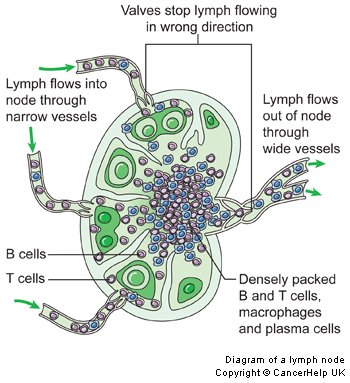 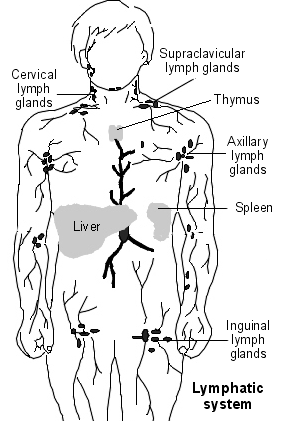 ЛИМФАТИЧЕСКИЙ  УЗЕЛ
1. Tип строения - паренхиматозный 

Строма – капсула + трабекулы (ПлСТ)

3. Паренхима – корковое и мозговое вещество.

4. Корковое вещество – лимфоидные фолликулы + паракортикальная зона.

5. Мозговое вещество: мозговые тяже + синусы
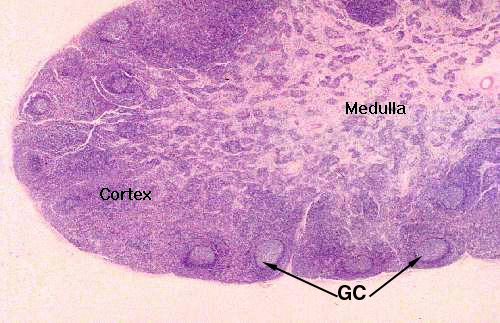 ЛИМФАТИЧЕСКИЙ  УЗЕЛ
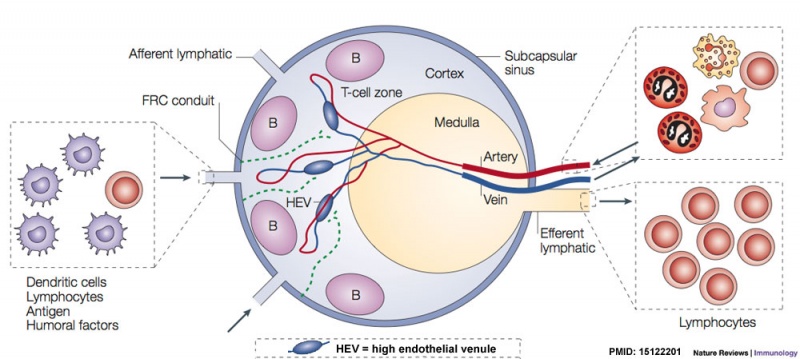 Противоопухолевый иммунитет (реакция клеточного иммунитета)
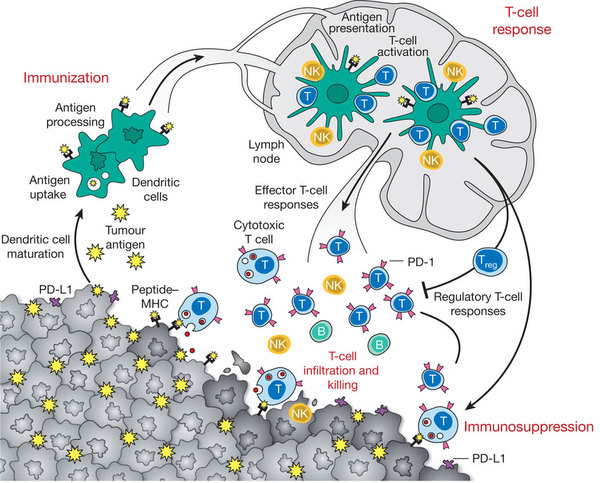 Реакция гуморального иммунитета при опухолях – риск прогрессии
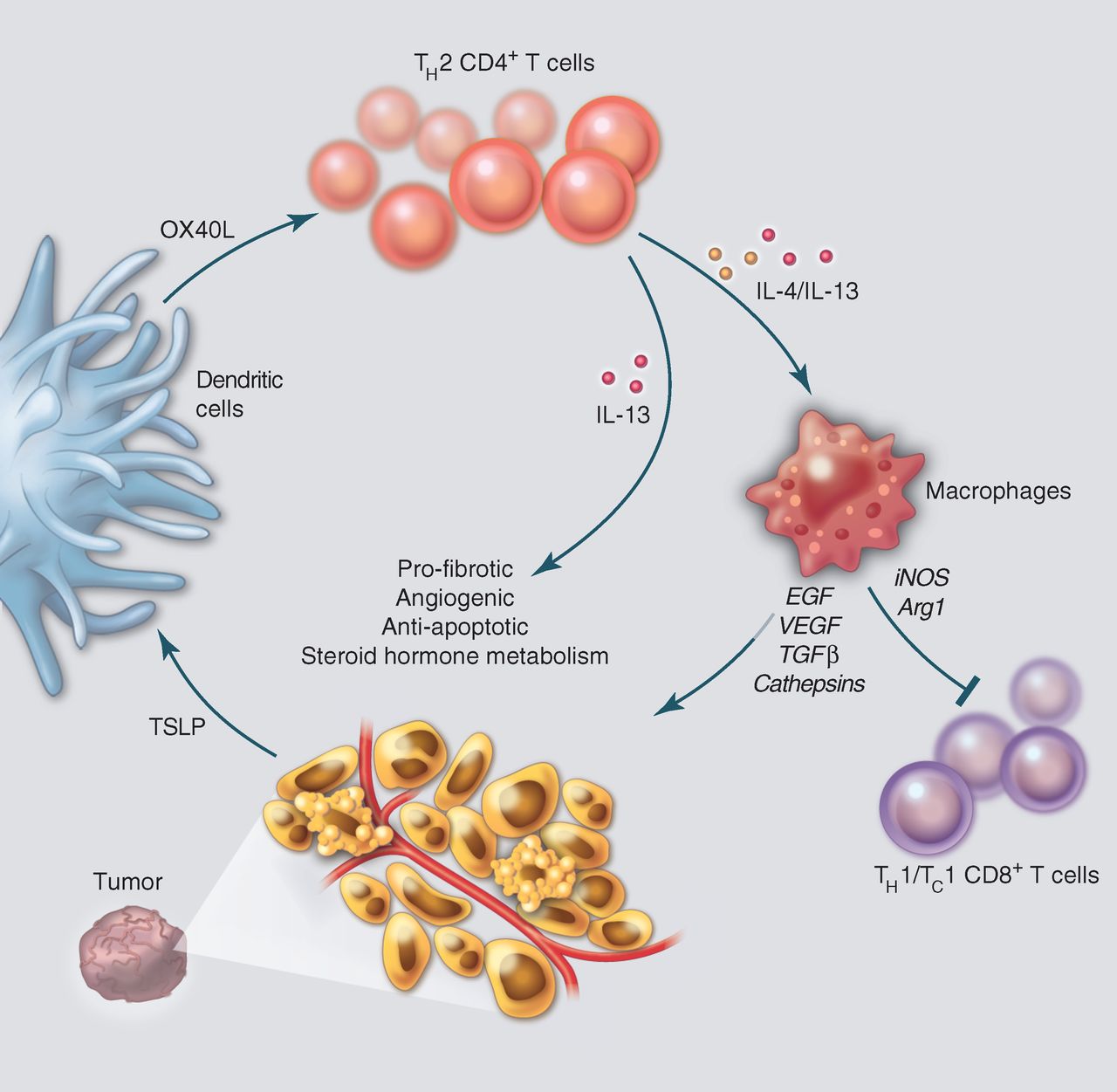 Почему при опухолях включается  гуморальный иммунитет?
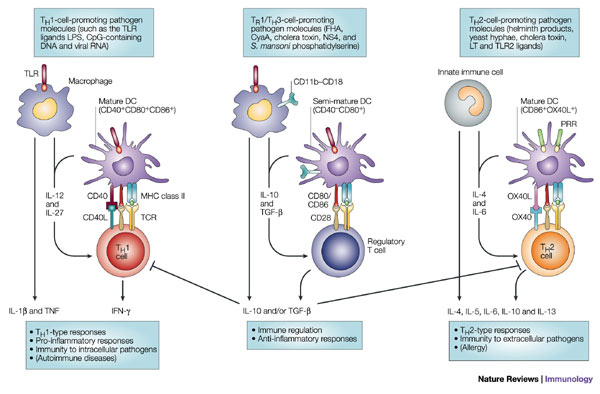 БЛАГОДАРЮ ЗА ВНИМАНИЕ!